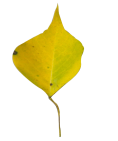 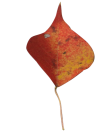 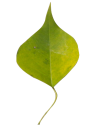 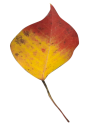 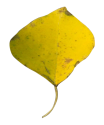 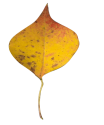 Module 9
Unit 2
Arnwick was a city with 200,000 people
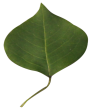 WWW.PPT818.COM
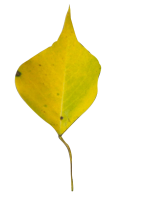 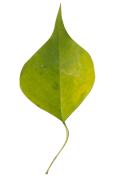 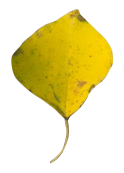 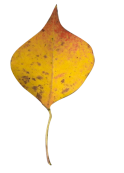 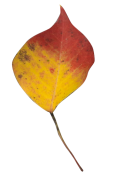 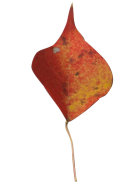 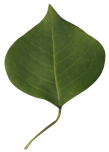 Learning objectives
01
Learn to use a mind map to catch the information
02
Learn to use a mind map to analyse the city problems
03
Learn to use some conjunctions(连接词) to write a passage
Enhance(增强) a sense of social responsibility
04
Lead-in
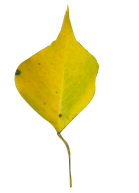 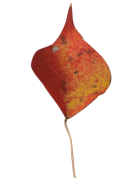 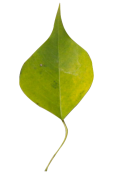 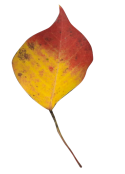 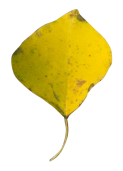 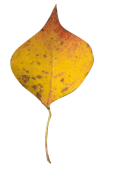 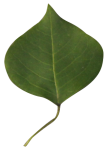 Where do you come from?
Do you like your hometown?
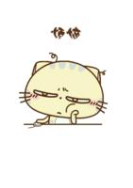 Foshan is my hometown
some problems
video
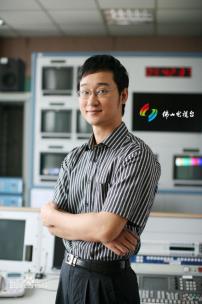 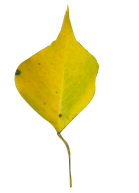 Unit task
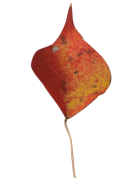 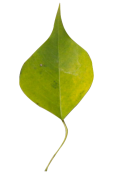 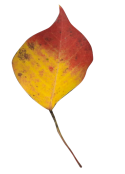 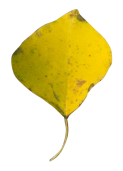 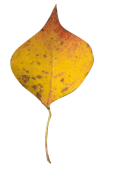 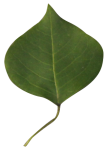 Foshan International Channel wants to report Foshan city problems.
Could you please help me write a passage about city problems to them?
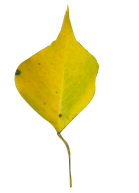 Pre-reading
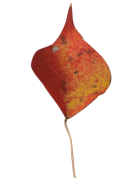 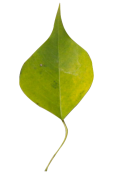 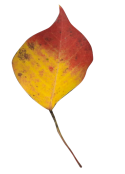 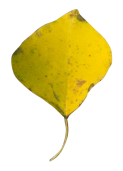 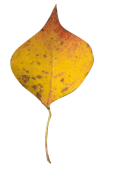 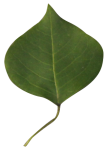 Jo, a student comes from 
Parkville, also thought her city 

had some problems.
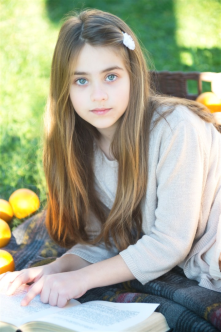 【ˈpɑ:kˌvil】
Please read how she described her city.
Skimming
Match the headings with paragraphs
The situation of 
      Arnwick today
Part 1(para 1)
The past of Parville
Part 2(para 2)
The problems that 
    Arnwick and many other 
    cities meet
Part 3(para 3)
Part 4(para 4-5)
Jo’s trouble in going 
     to school
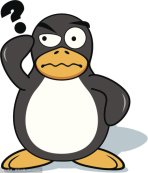 Skimming
over a million
200,000
Parville
People moved from__________
Arnwick
People arrived in __________
larger
Arnwick became a________city with over a millionpeople
Does Jo like it ?
Scanning
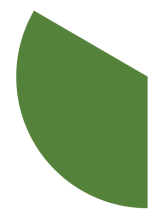 Environmental
___________ problem
traffic
air, water, rubbish…
01
A lot of _______;
A lot of ________,such as__________.
pollution
What
Education
What are the problems in Arnwick?
___________ problem
closed down
Local school ______________;
New school is very ______
far
02
Health
___________ problem
hospitals
Not enough _________.
03
Thinking
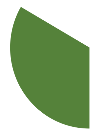 Why does Arnwick have so many 
problems?
What
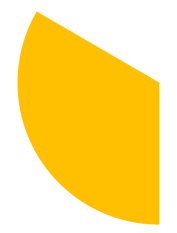 Because…
Why
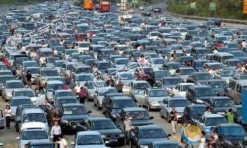 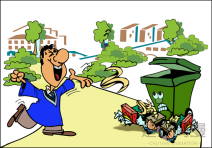 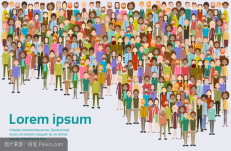 Too many people
Lack of a sense of protecting environment
……
Thinking
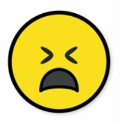 If you were Jo, how would you feel?
Maybe angry, worried and so on.
Does the problems need to be solved? Why?
We have only one city. A good city environment is pretty important for us.
Who do you think should solve the problems?
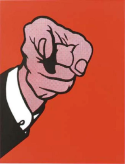 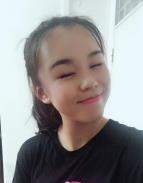 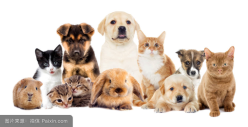 Jo
Post-reading
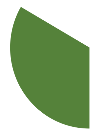 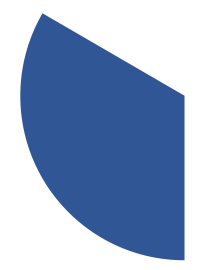 What
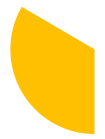 In order to live a better life, 
People in Arnwick should/ must/ need to…

The government should…
                           …
Why
How
How to make Arnwick become better?
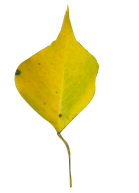 Post-reading
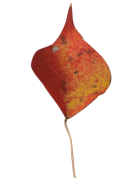 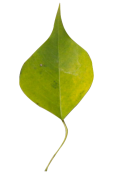 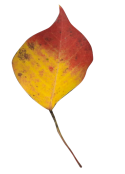 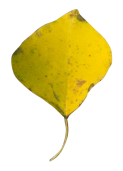 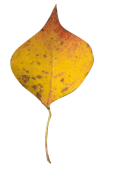 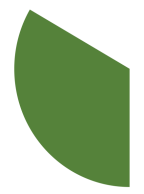 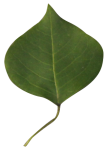 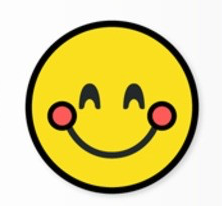 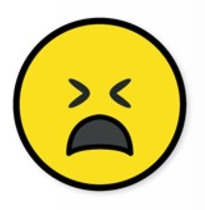 What
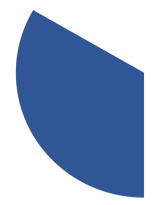 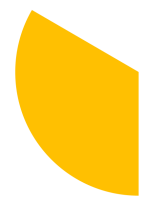 How
Why
When you write a passage about city problems. How do you write?
Writing idea
________ problem
What
01
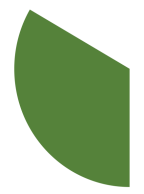 How
Why
________ problem
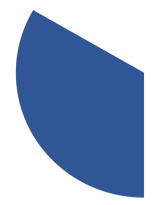 Details
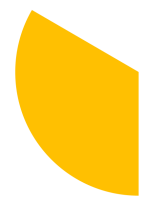 ________ problem
Details
In order to live a better life, 
we should/ must/ need to…
The government should…
Because…
Details
02
03
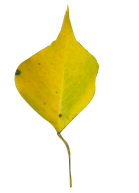 Writing idea
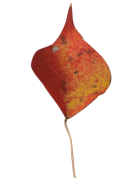 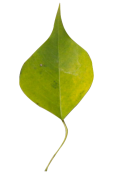 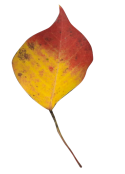 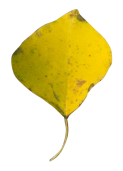 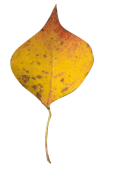 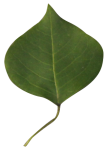 Choose one of FS’s city problems(P75 Act.5)
(     ) Many young people want to leave the countryside 
            because they want to find jobs in the city.
(     ) There are not enough schools and hospitals.
(     ) Too much traffic brings air pollution.
(     ) There is too much rubbish in the streets.
(     ) There are not enough police in the city.
(     ) It is difficult to get enough clean water.
Draw a mind map about FS city problem in your group
Group work
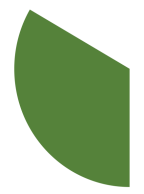 ________ problem
Details
What
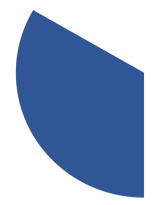 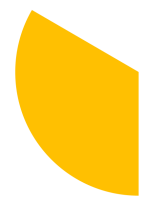 How
Why
In order to live a better life, 
we should/ must/ need to…
The government should…
Because…
Tip:
Pay attention to the conjunctions
(连接词)
Writing
Do your task
Please help me write a passage about a city problem to Foshan International Channel?
Where
I live in Foshan now. There are a lot of city problems.  _______________________________________________
Because ________________________________________
     In order to __________________________________, ________________________________________________
Also, ___________________________________________
      I hope ______________________________________.
What
Why
How
Assessment
Evaluating standard(评分标准): 
Content(内容)           5 points
Language(语言)         7 points
Coherence(连贯性)  2 point
Hand-writing(书写)            1 point
TOTALLY: 15 POINTS
Writing
Do your task according to the mind map
Evaluating standard(评分标准): 
Content(内容)           5 points
Language(语言)         7 points
Coherence(连贯性)  2 point
Hand-writing(书写)            1 point
I live in Foshan now. There is a city problem. For example, _____________________________
Because ________________________
      In order to make our city better, we should/need to/ must_______________
Also, ____________________________
     I hope our city will become better and better.
Summary
Protecting our city is everyone’s responsibility(责任).
Try your best to make your city better.
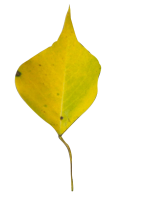 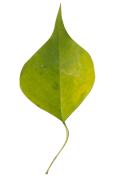 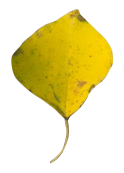 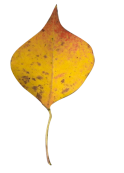 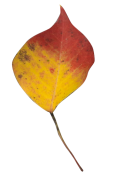 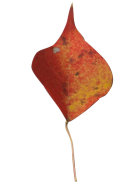 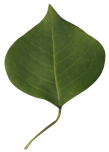 Learning objectives
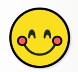 01
Learn to use a mind map to catch the information
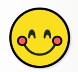 02
Learn to use a mind map to analyse the city problems
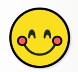 03
Learn to use some conjunctions(连接词) to write a passage
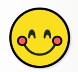 Enhance(增强) a sense of social responsibility
04
Homework
Use a mind map to describe your hometown problems.
Write a passage about your hometown problems and give your advice.
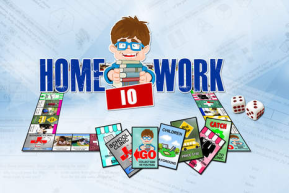 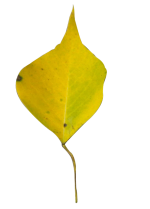 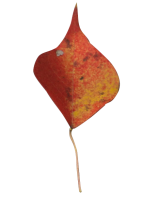 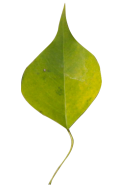 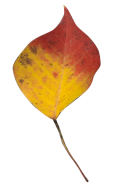 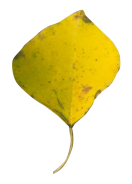 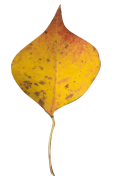 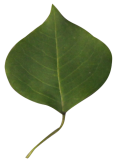 Thank you and good bye
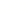